Een wereld van verschil
Samengestelde rekenopgaven
Appels kopen
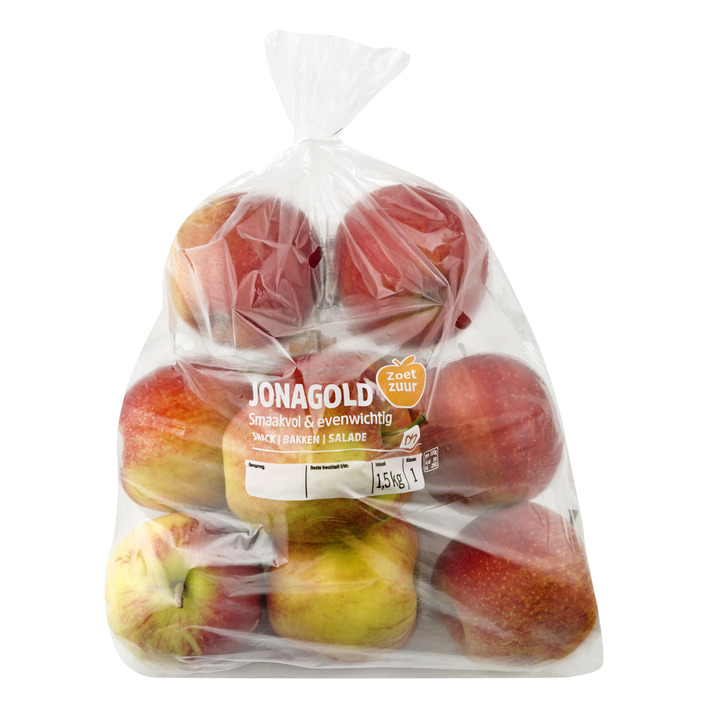 Voorbeeld 1 – Tankbeurt
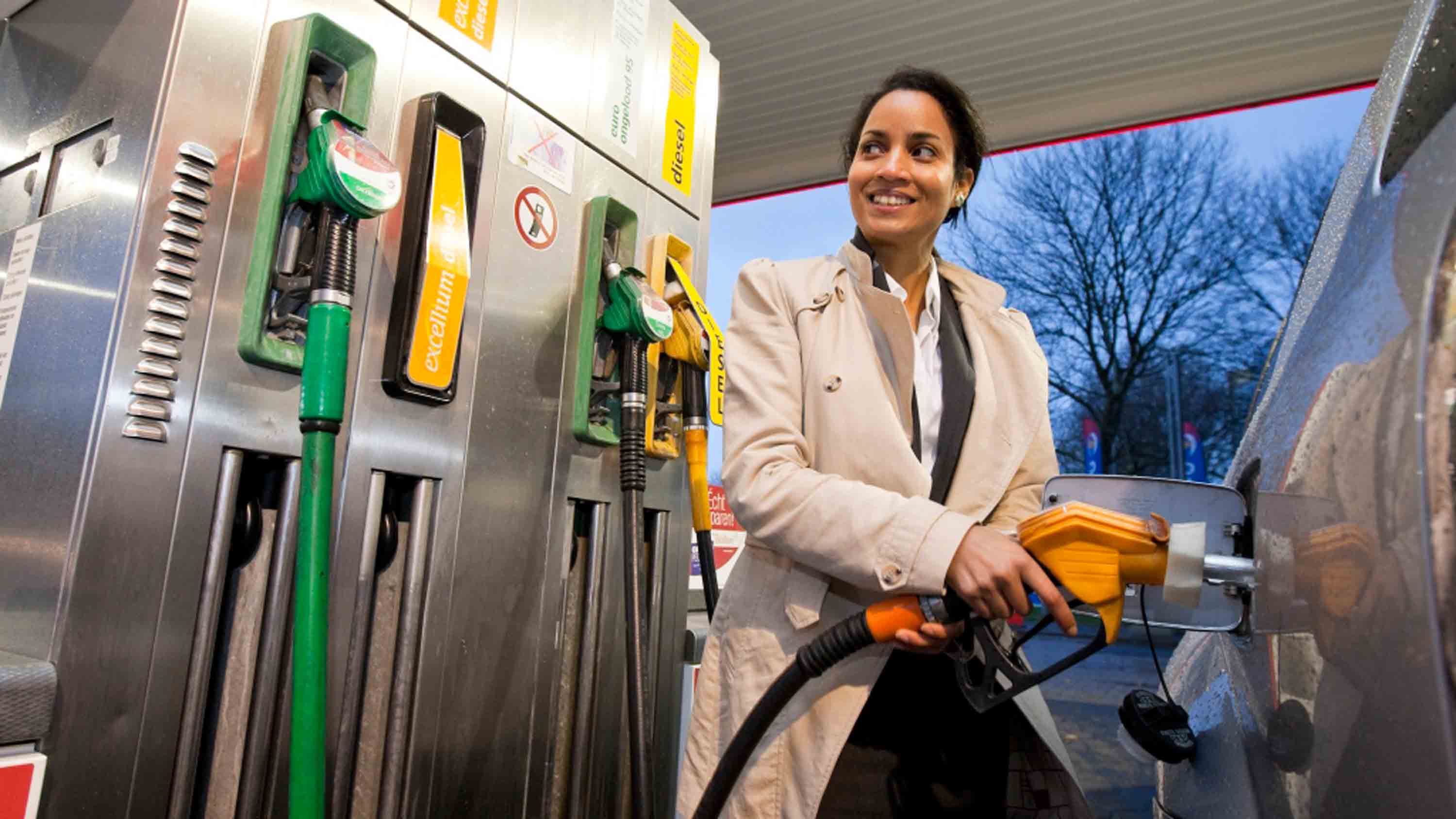 Voorbeeld 2 – Infuus
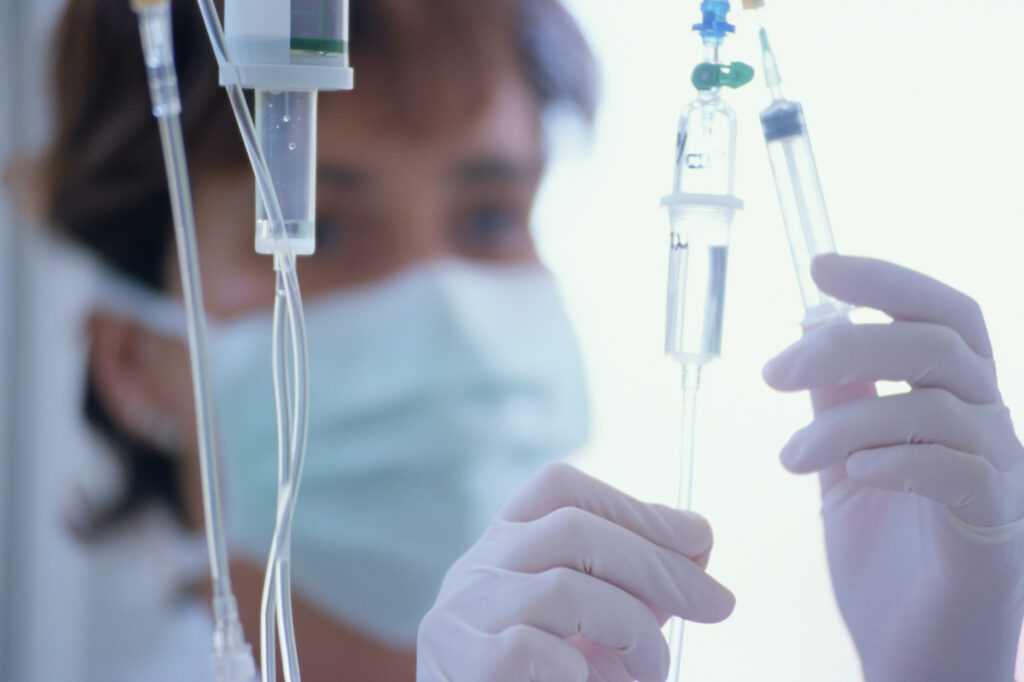 1 liter = 9 gram zout
1 minuut = 25 druppels
20 druppels = 1 mL 
1 uur =  . . . . . gram zout
www.vo-rekenen.nl